10. LES NOMBRES JUSQU’À 20Calculer et compléter des sommes et des différences
[Speaker Notes: Aujourd’hui, nous allons calculer des sommes et des différences, puis compléter des additions et des soustractions à trous avec les nombres jusqu’à 20. 
Pour chaque calcul, nous expliquerons les stratégies possibles.]
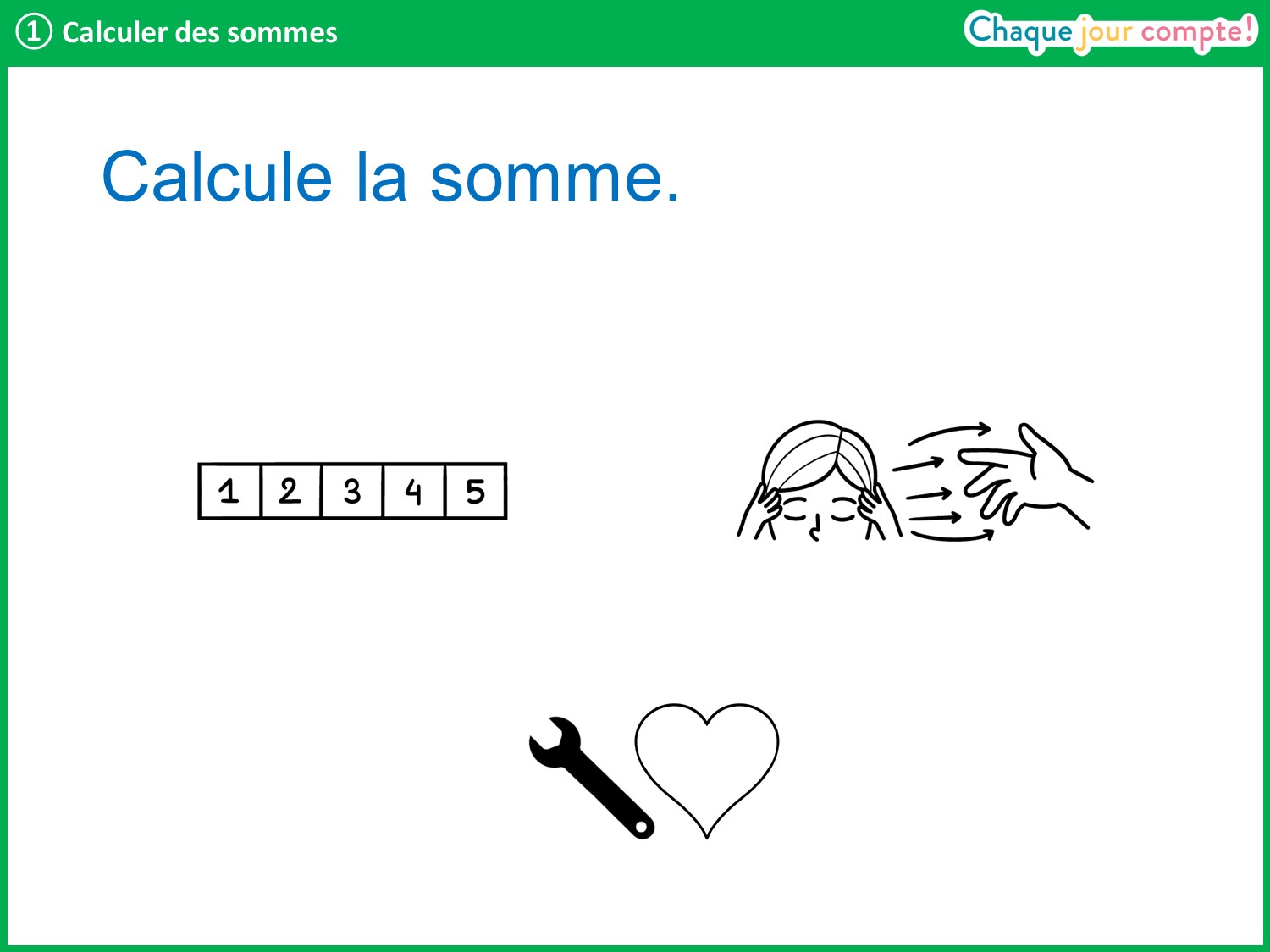 [Speaker Notes: Vous allez voir apparaitre des additions. Calculez la somme et écrivez le résultat sur votre ardoise. 
Vous pouvez utiliser la file numérique, mais ce n’est pas la meilleure stratégie. Il faut apprendre à s’en détacher car cela prend du temps et vous n’aurez pas toujours de file numérique. Vous ne pouvez plus utiliser vos doigts, puisque les sommes vont être supérieures à 10, mais vous pouvez calculer avec « la tête et les doigts ».
Enfin, vous pouvez faire appel aux résultats connus par cœur, c’est souvent la stratégie la plus rapide.]
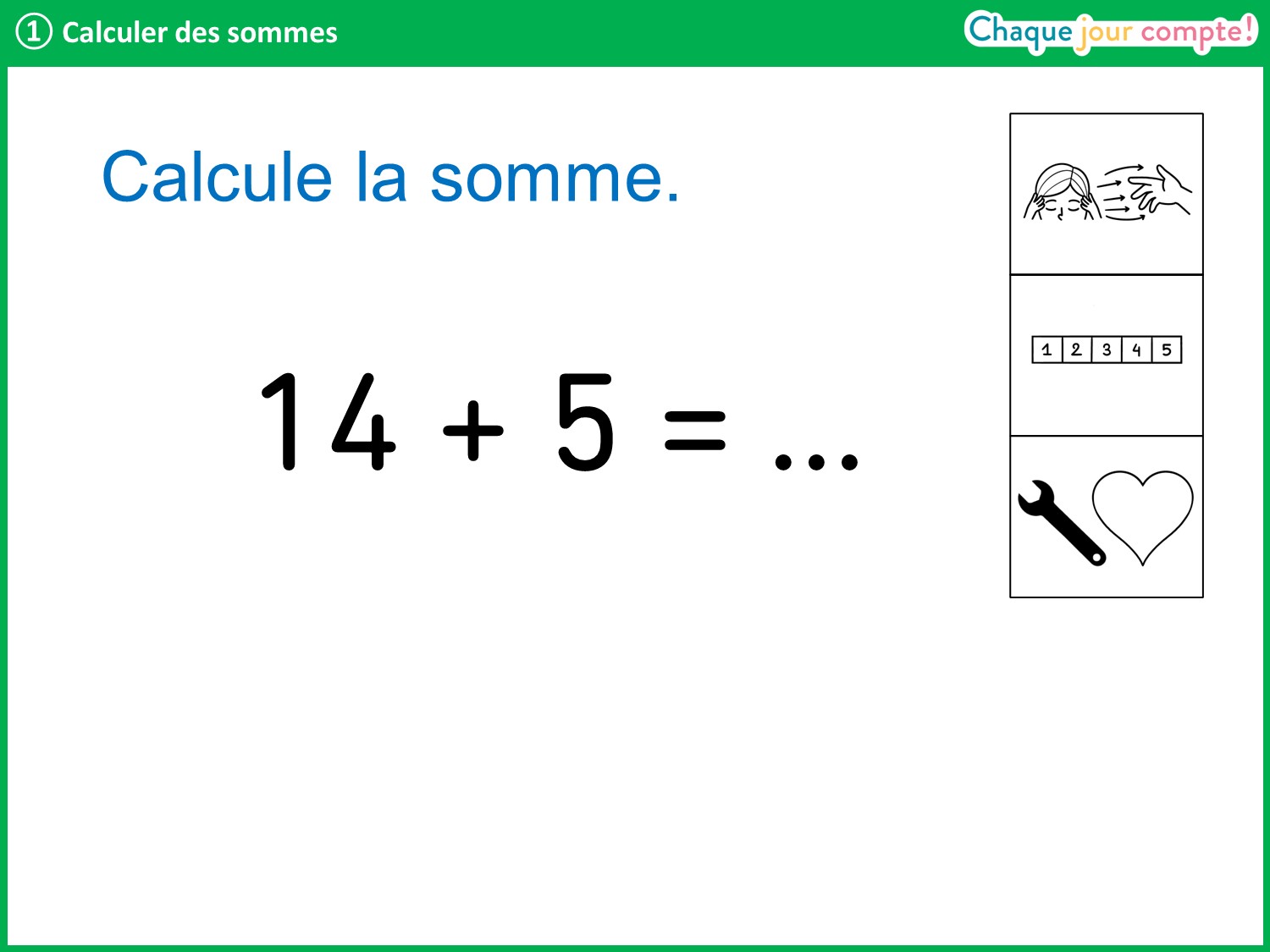 [Speaker Notes: Lire le calcul. Les élèves notent le résultat sur leur ardoise et la lèvent dès qu’ils ont trouvé. Valider discrètement d’un signe de tête.
Laisser 30 secondes, puis interroger un élève en lui demandant d’expliquer la procédure qu’il a utilisée.
Puis interroger un élève qui a répondu rapidement afin qu’il explique : si je sais par cœur que 4 + 5 = 9, alors je sais que 14 + 5 = 19.]
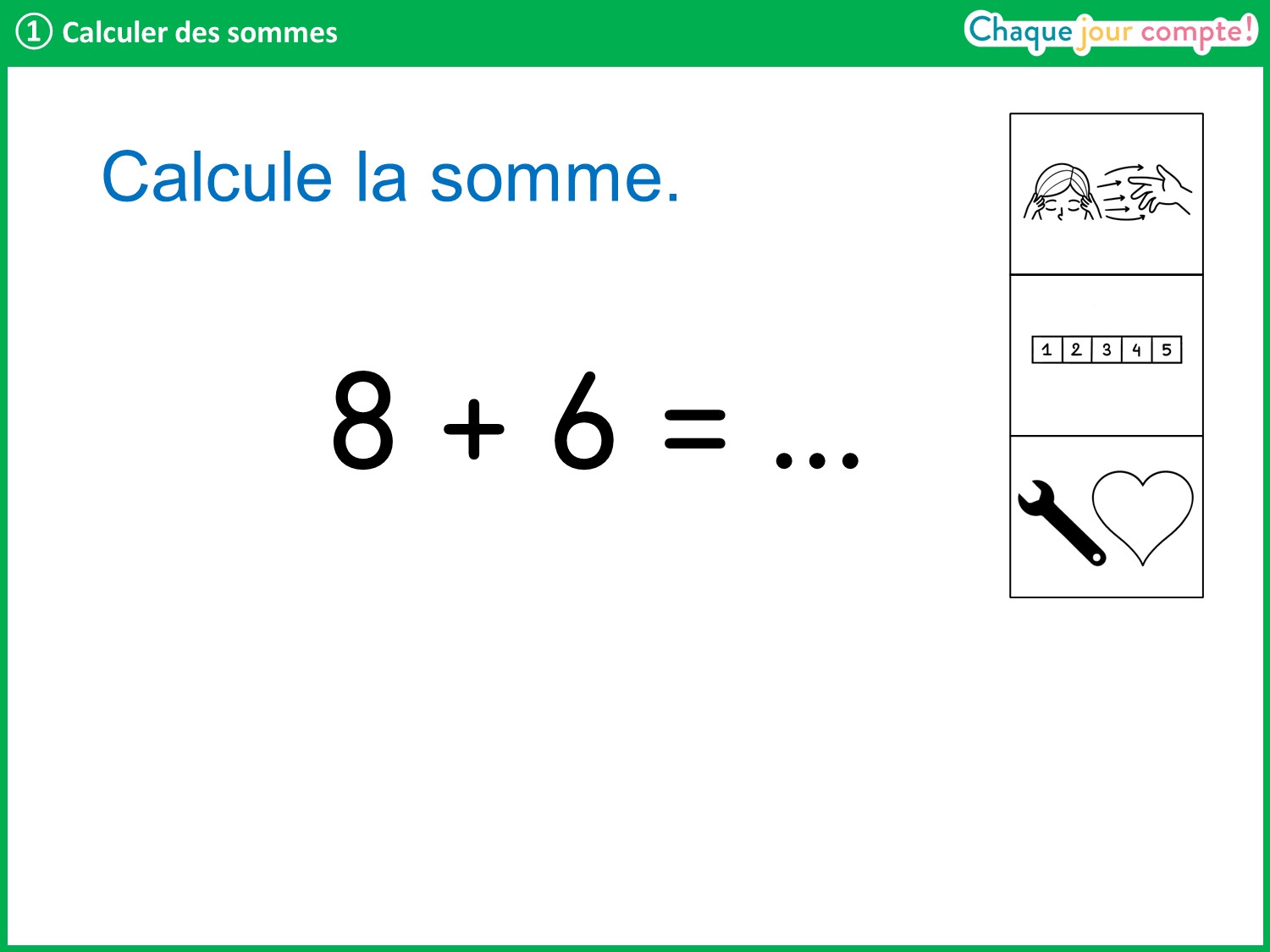 [Speaker Notes: Même démarche.
Lors de la correction, verbaliser la stratégie consistant à s’appuyer sur les faits numériques : ici, il y a franchissement de la dizaine, 8 + 6 va dépasser 10. Je sais que 8 + 2 = 10 et que 6 = 2 + 4. J’ajoute donc 2 pour aller à 10, puis encore 4, donc 8 + 6 = 14.]
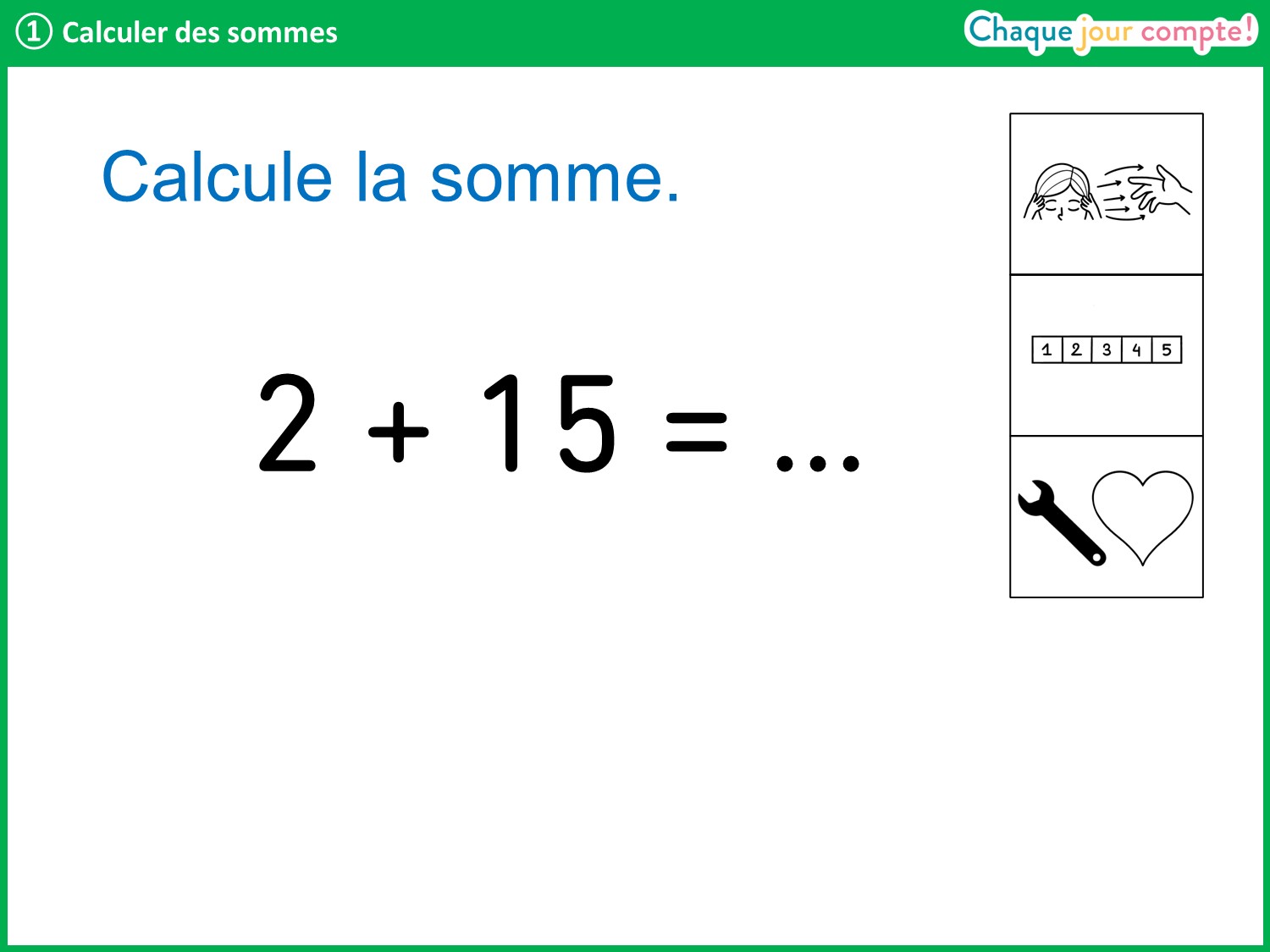 [Speaker Notes: Même démarche.
Lors du retour collectif, interroger un élève ayant répondu rapidement afin qu’il puisse verbaliser la commutativité de l’addition.]
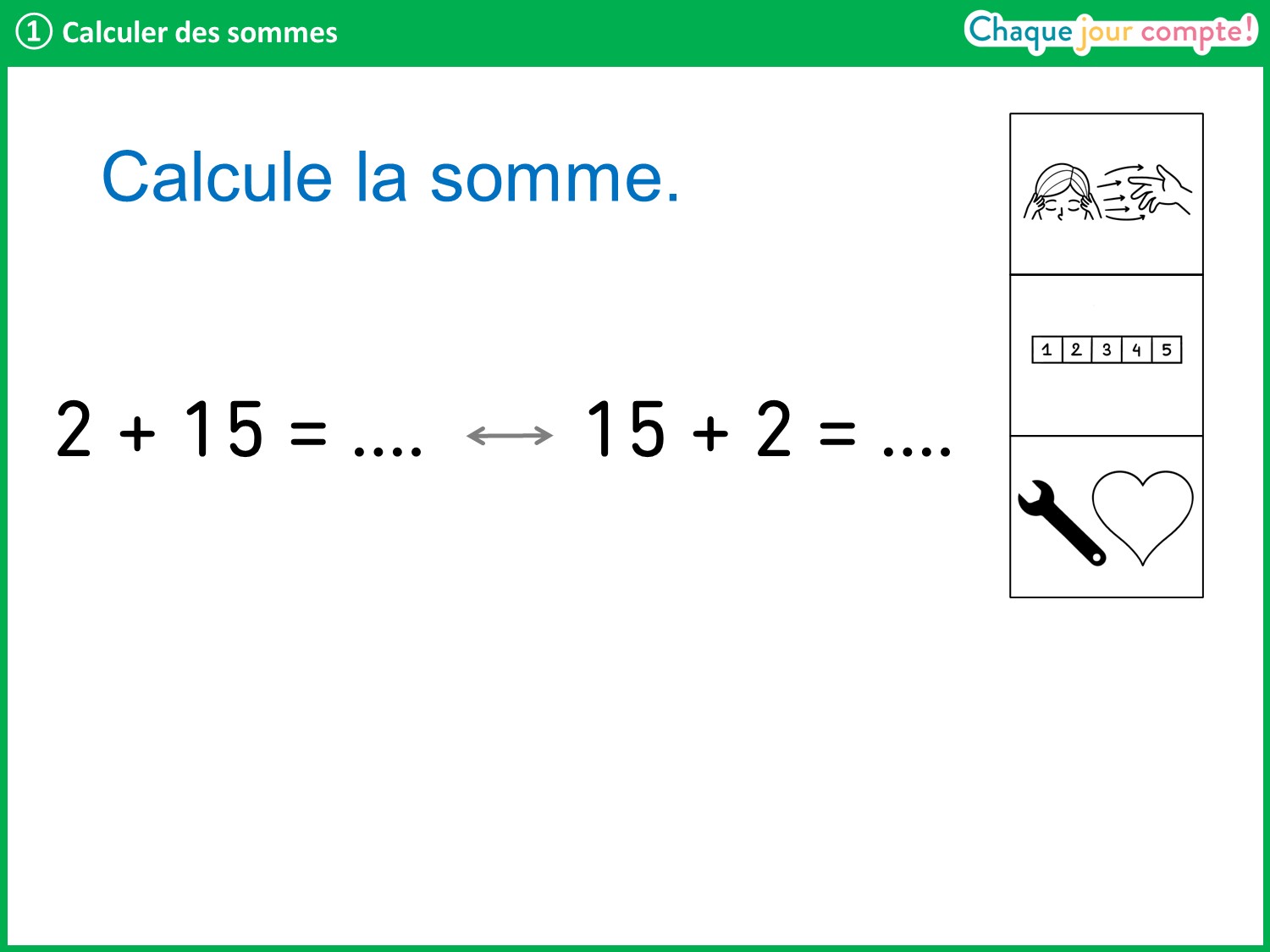 [Speaker Notes: Insister sur l’intérêt de calculer 15 + 2 plutôt que 2 + 15 : sur la file numérique, on ne fait que 2 bonds en avant, et non 15 ; avec la stratégie de la tête et des doigts, on met toujours le plus grand nombre dans sa tête. 
Si on connait par cœur 5 + 2 = 7, alors on trouve rapidement que 15 + 2 = 17, donc 2 + 15 = 17.]
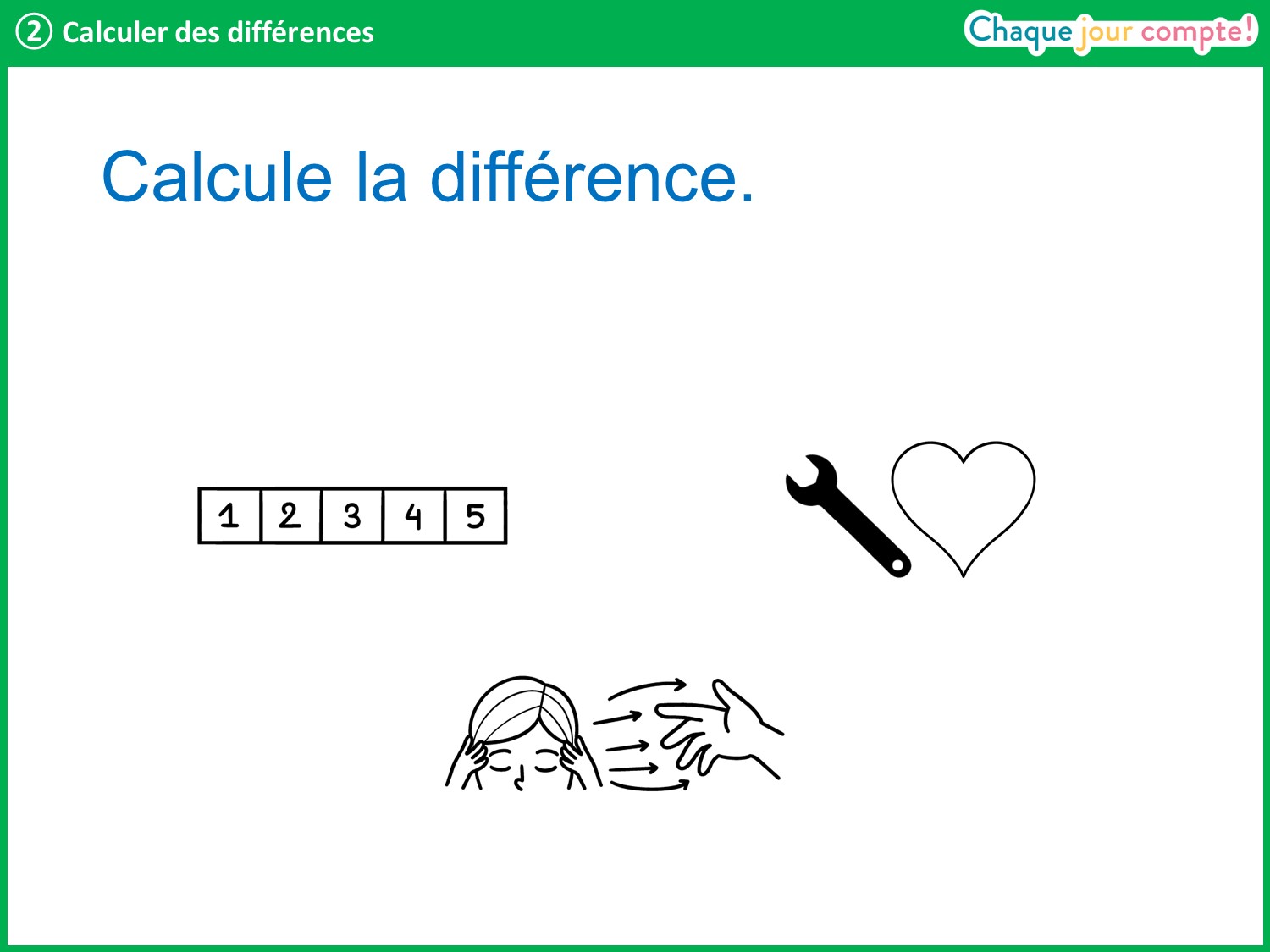 [Speaker Notes: Désormais, je vais afficher des soustractions. Calculez et écrivez la différence sur votre ardoise. 
Vous pouvez utiliser la file numérique, la stratégie de la tête et des doigts mais, ici encore, il est plus efficace de faire appel aux résultats que vous connaissez par cœur.]
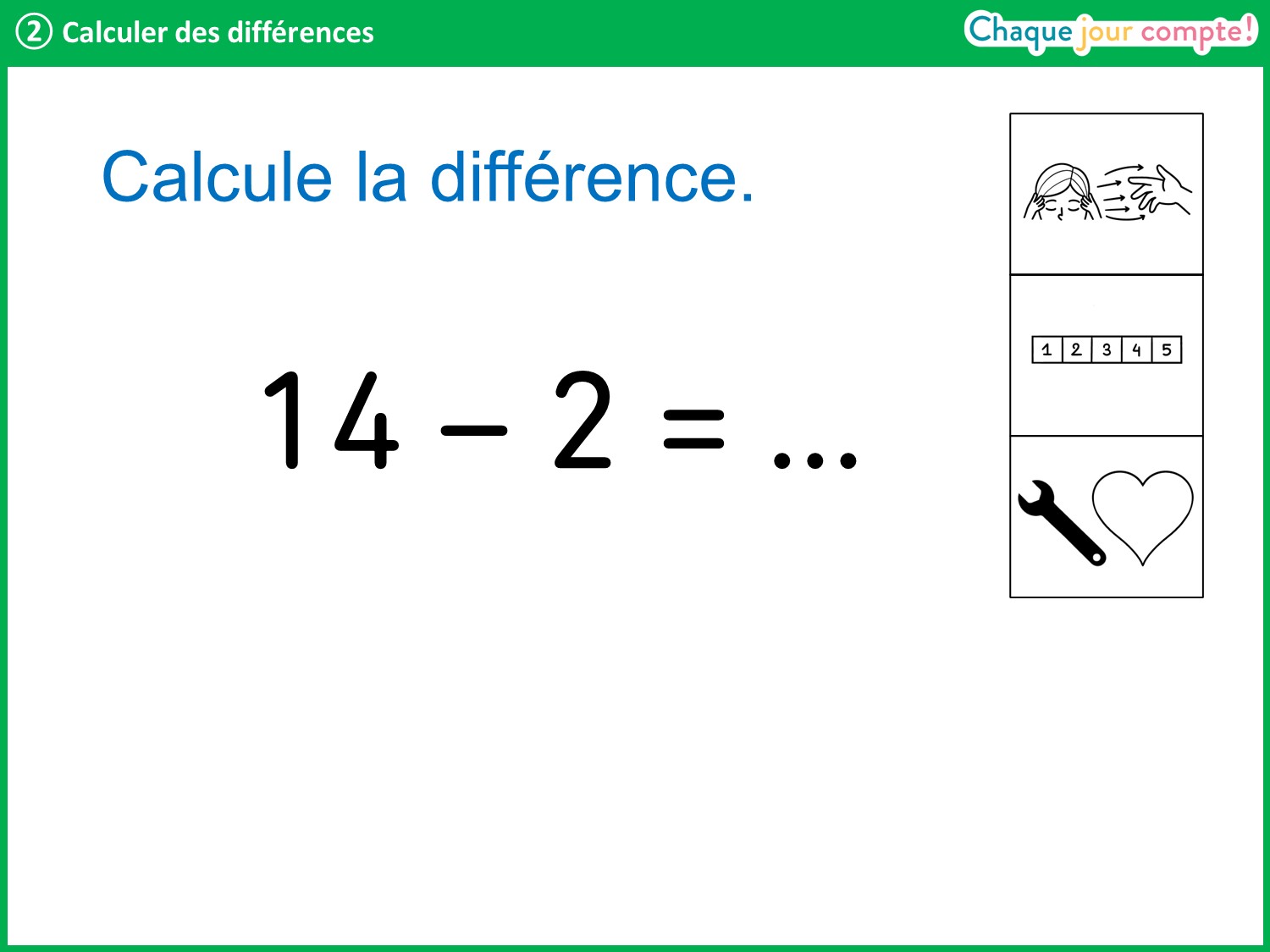 [Speaker Notes: Lire le calcul. Les élèves notent le résultat sur leur ardoise et la lèvent dès qu’ils ont trouvé. Observer les procédures, valider discrètement d’un signe de tête.
Lors de la correction, demander à un élève d’expliquer la procédure qu’il a utilisée.
→ Si je sais par cœur que 4 – 2 = 2, alors je sais que 14 – 2 = 12.]
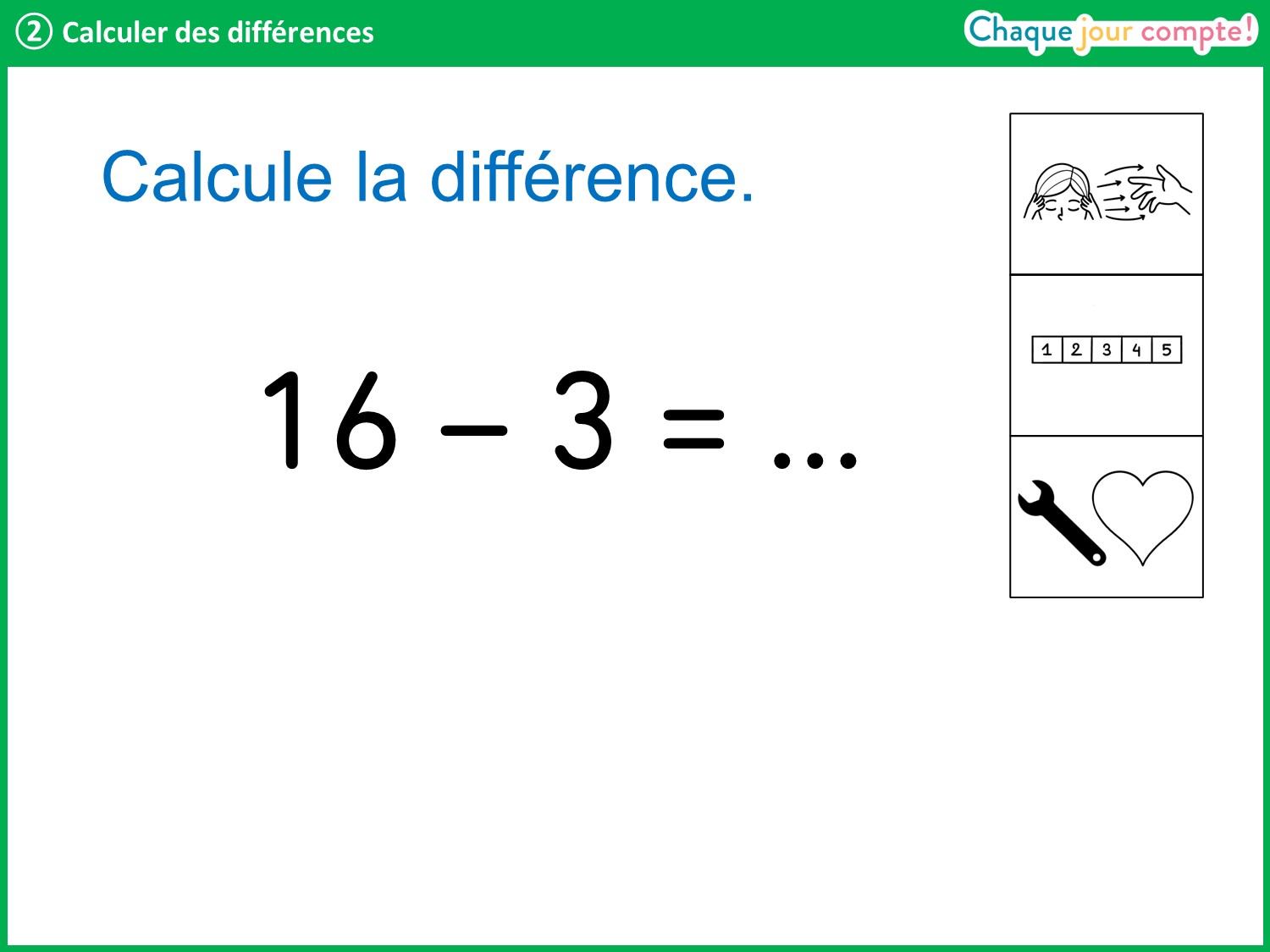 [Speaker Notes: Même démarche.
Si je sais par cœur que 6 – 3 = 3, alors je sais que 16 – 3 = 13.]
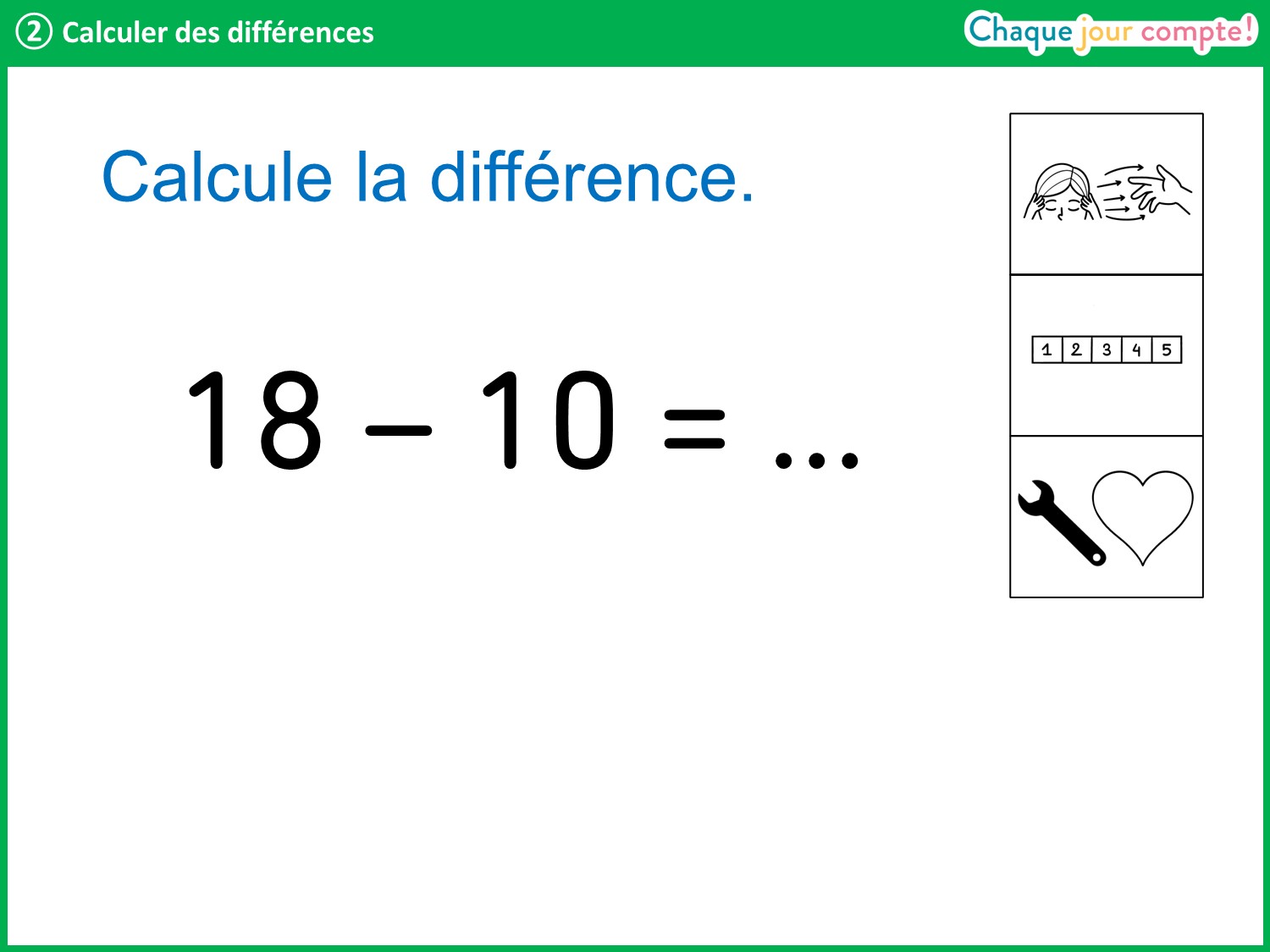 [Speaker Notes: Même démarche.
Lors du retour collectif, expliquez : lorsqu’on enlève 10, il est inutile d’utiliser la file numérique. On sait que 18 = 10 + 8, donc pour enlever 10 à 18, il suffit d’enlever la dizaine. Il reste alors les unités restantes : 18 – 10 = 8.
Vérifier que les élèves ont compris en proposant d’autres items à l’oral : 15 – 10 ? 12 – 10 ? 19 – 10 ?]
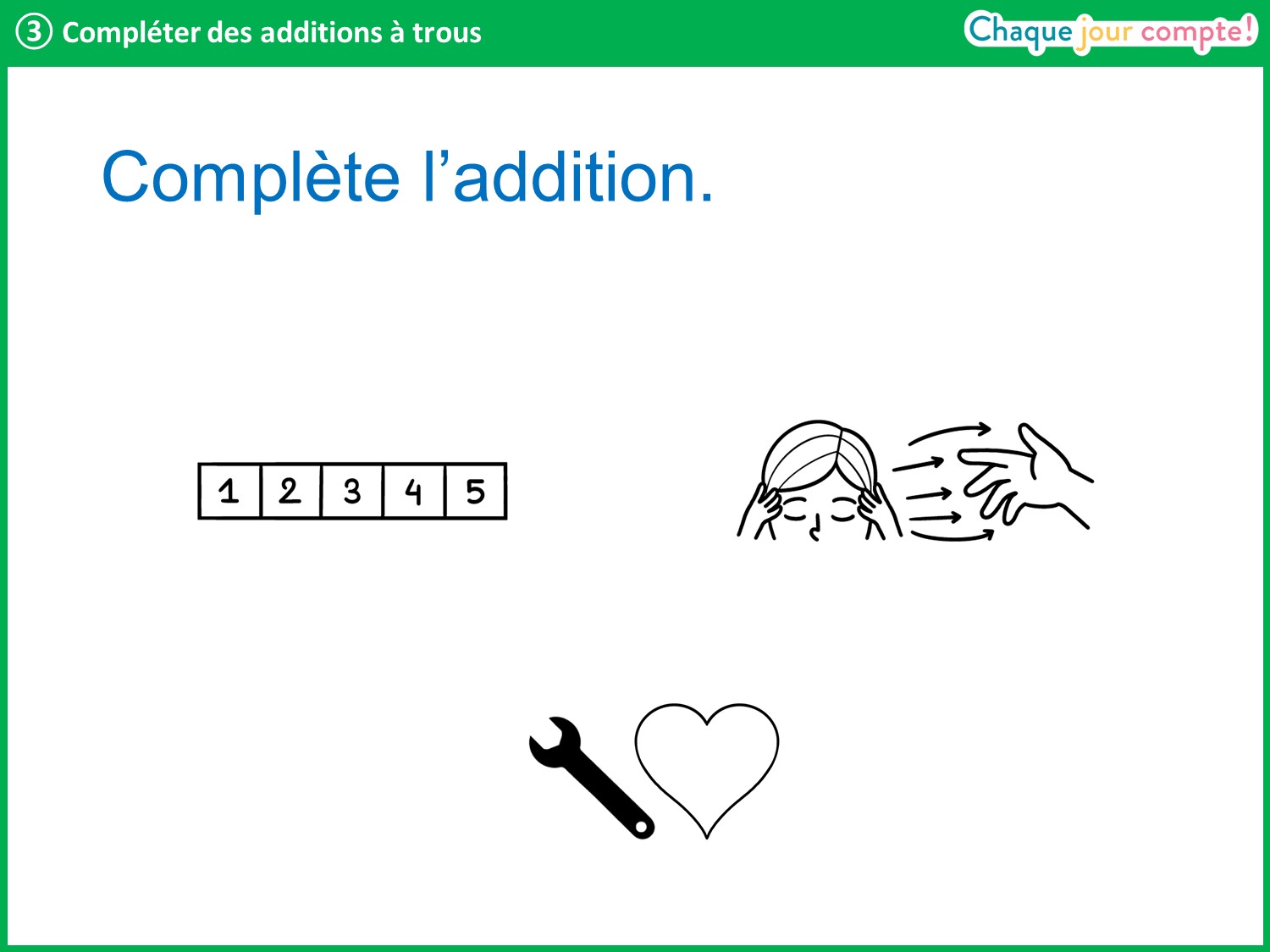 [Speaker Notes: Maintenant, vous allez voir s’afficher des additions à trous et vous allez devoir écrire le nombre manquant sur votre ardoise.
Vous pouvez utiliser la tête et les doigts ou la file numérique. Si vous n’avez pas besoin de matériel pour trouver la réponse et que vous utilisez des résultats connus par cœur, c’est encore mieux.]
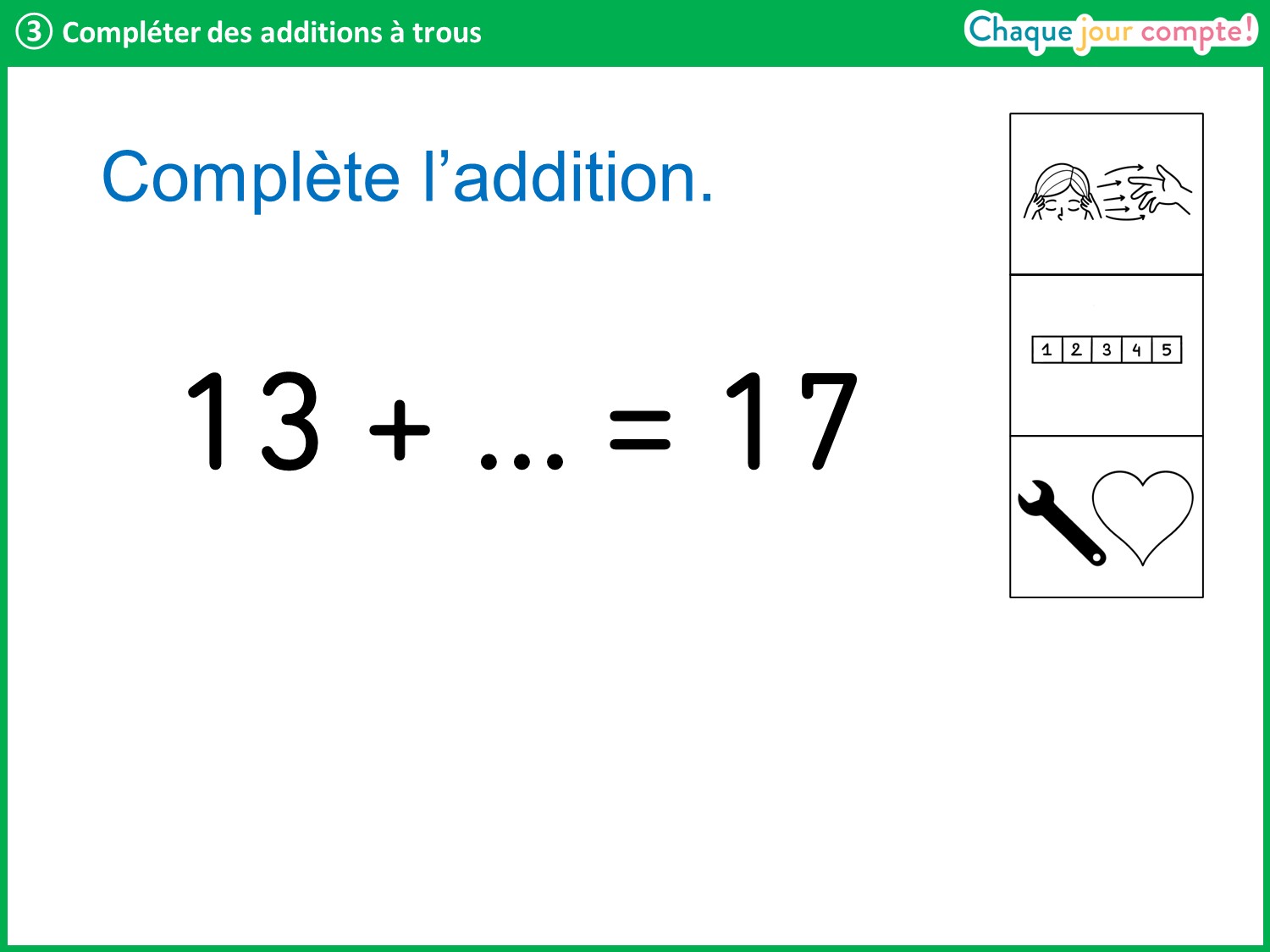 [Speaker Notes: Combien faut-il ajouter à 13 pour aller à 17 ? Les élèves lèvent leur ardoise. 
Valider ou invalider les réponses en faisant un signe.
Laisser 30 secondes, puis corriger en faisant expliciter par les élèves les différents types de procédures.
Pour la stratégie qui utilise les résultats mémorisés → je connais par cœur 3 + 4 = 7 donc 13 + 4 = 17.]
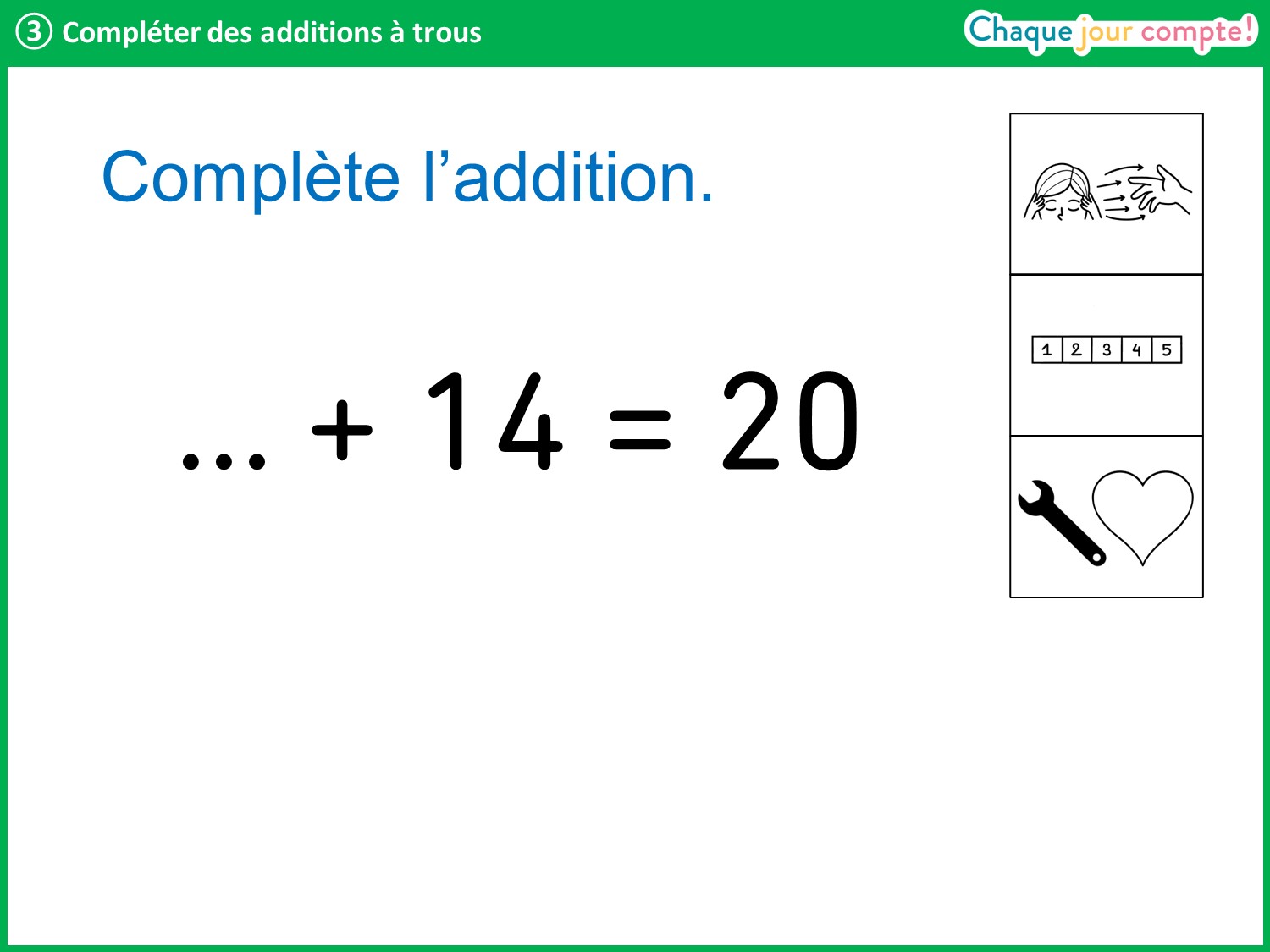 [Speaker Notes: Verbaliser le calcul : quelque chose plus 14 égale 20. 
Rappelez-vous que l’on peut inverser l’ordre des nombres dans une addition ; cela facilite parfois les calculs. Dans une addition à trou, que le nombre cherché soit avant ou après le signe + ne change absolument rien : … +14 = 20, c’est pareil que 14 + … = 20. On peut donc chercher combien ajouter à 14 pour obtenir 20.
Les élèves lèvent leur ardoise. Valider ou invalider les réponses en faisant un signe.
Laisser 30 secondes, puis interroger un élève.]
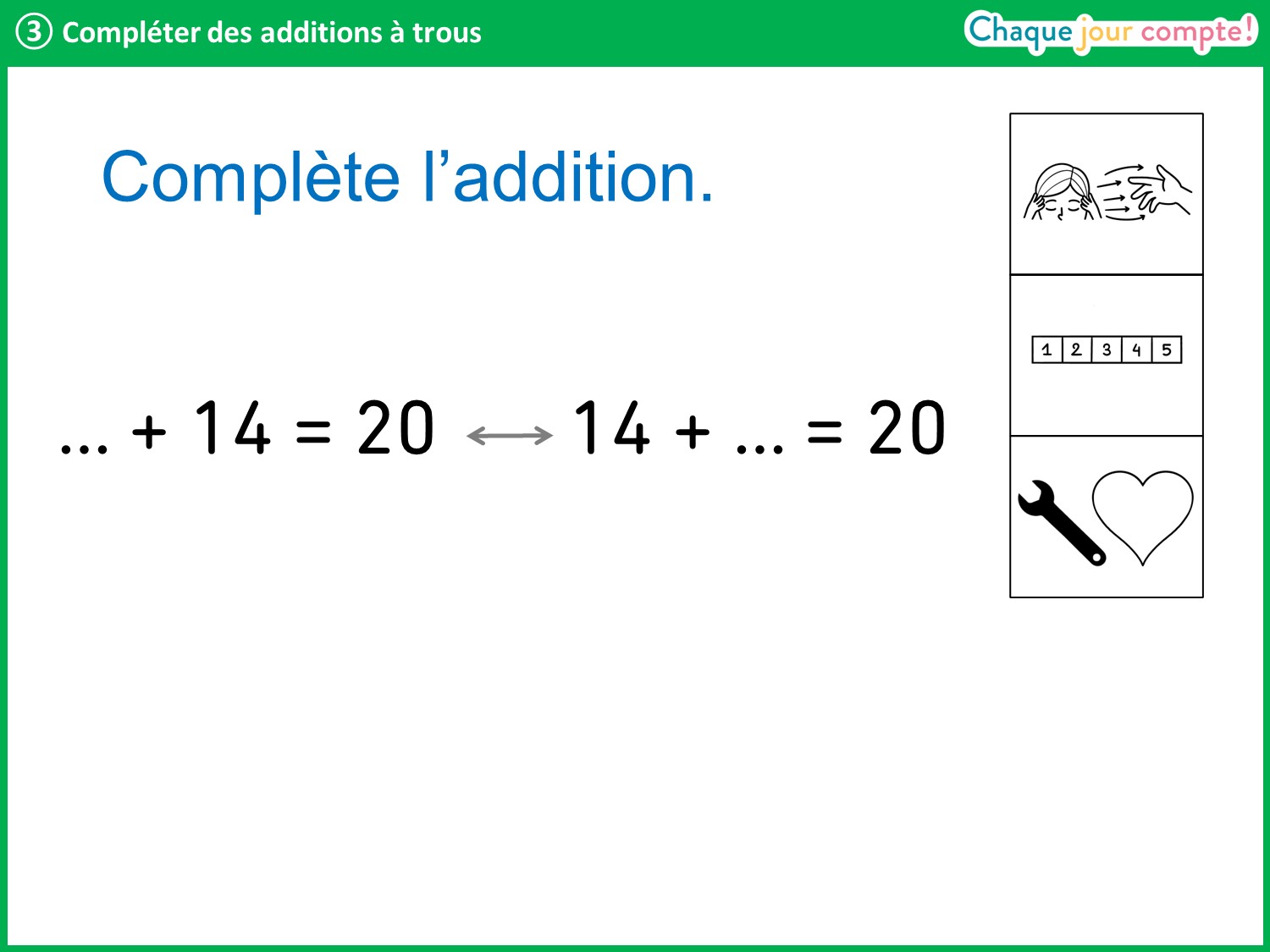 [Speaker Notes: Lors de la correction, montrer que peu importe la stratégie choisie, on part du nombre connu : je mets 14 dans ma tête et je compte sur mes doigts jusqu’à 20 ou je pars de 14 et j’avance jusqu’à 20 sur la file numérique.
Interroger un élève ayant répondu rapidement → je sais par cœur que 4 + 6 = 10, donc 14 + 6 = 20.]
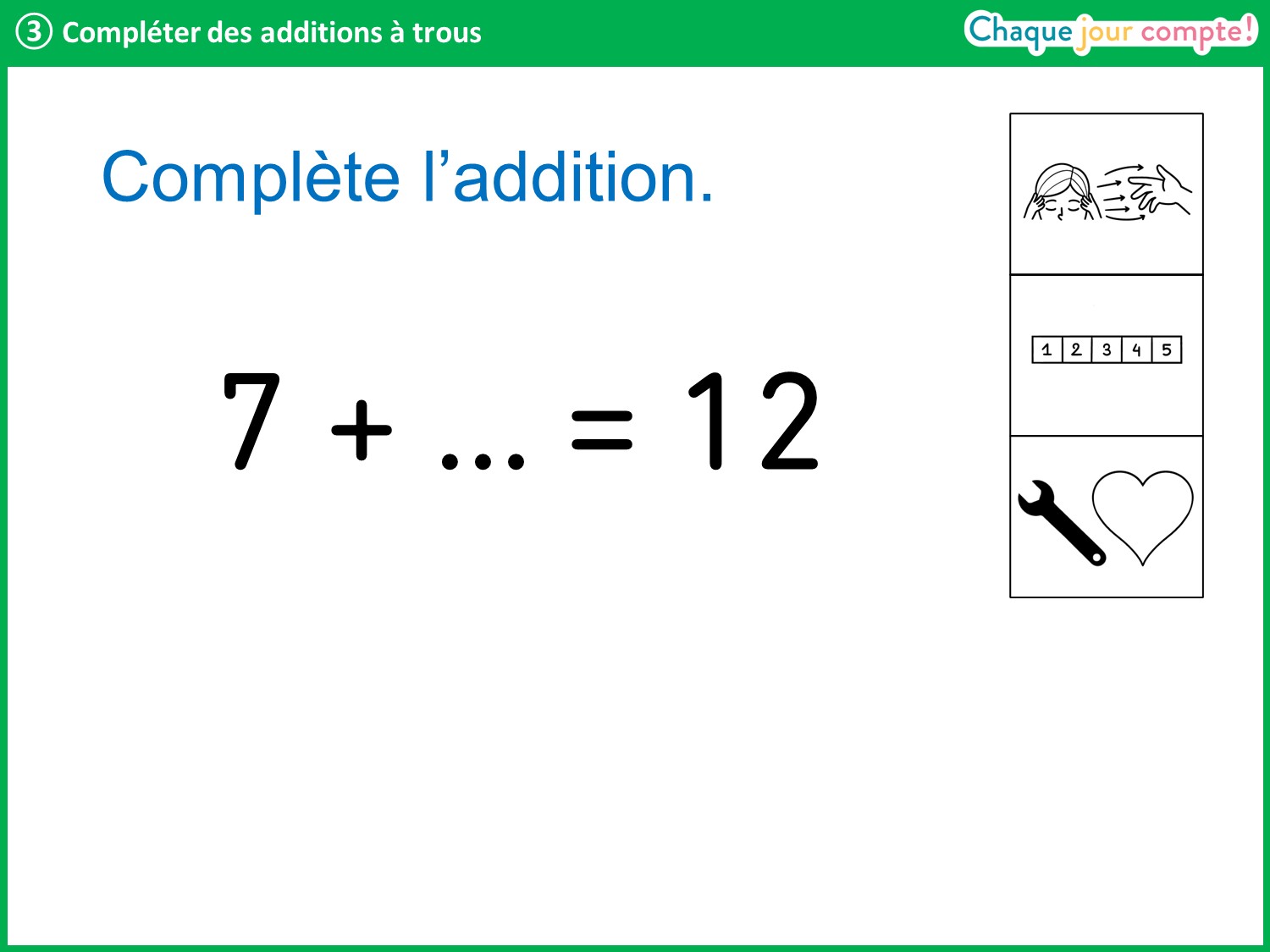 [Speaker Notes: Même démarche.
Lors de la correction, verbaliser la stratégie qui utilise les faits numériques : je sais que 7 + 3 = 10 et 10 + 2 = 12. Je dois donc ajouter 3, puis encore 2 : en tout j’ajoute 5.Illustrer cette stratégie avec les réglettes aimantées : placer la réglette 7, puis les réglettes 10 et 2 alignées en dessous. On voit qu’il manque 3 pour compléter la réglette orange, et encore 2 pour compléter jusqu’à 12. Donc on doit ajouter 3 + 2, c’est-à-dire 5.]
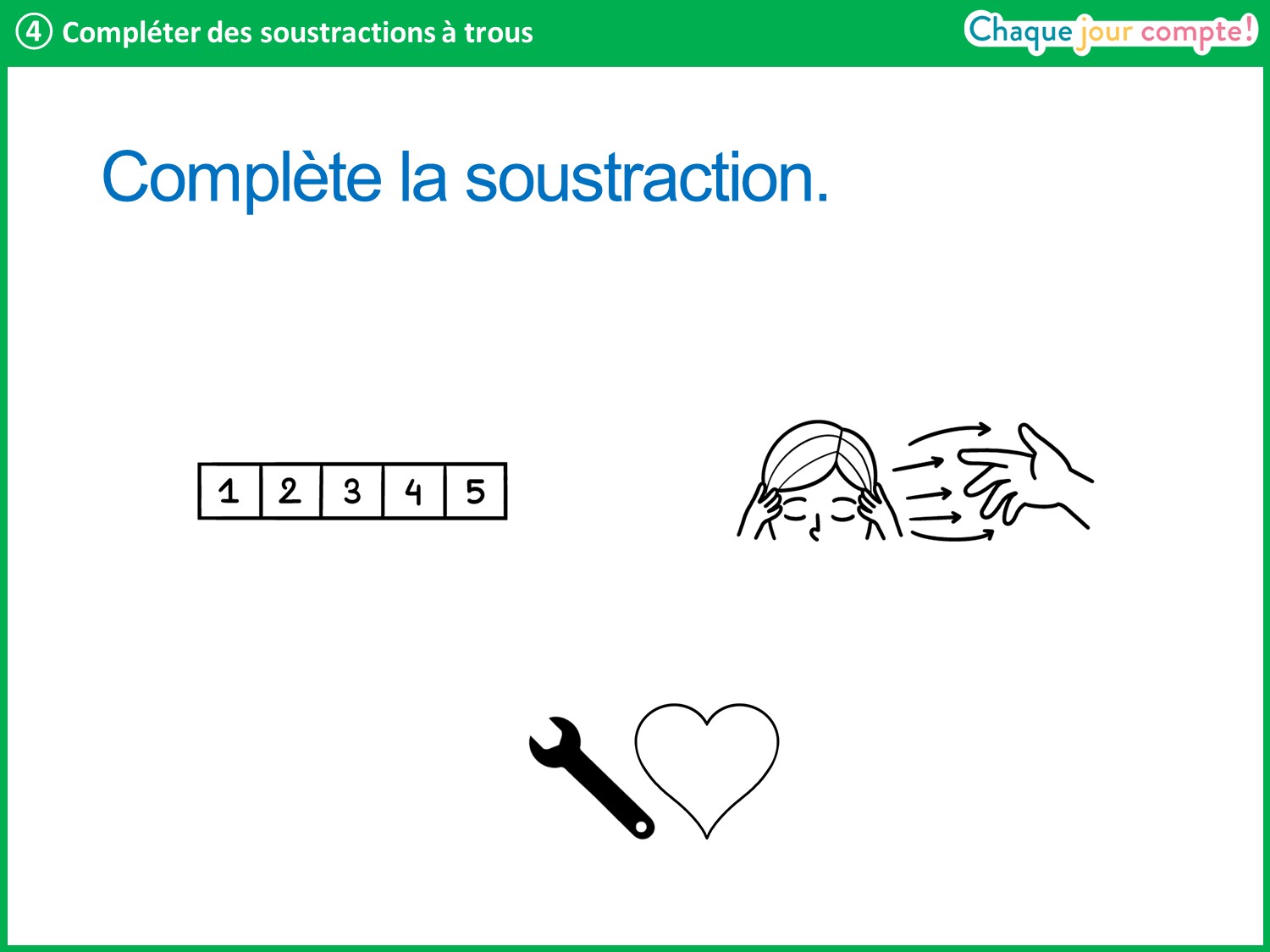 [Speaker Notes: Vous allez voir s’afficher des soustractions à trous et vous allez écrire le nombre manquant sur votre ardoise.
Vous pouvez utiliser la file numérique. Si vous n’avez pas besoin de matériel pour trouver la réponse c’est encore mieux. Vous pouvez aussi utiliser la stratégie de la tête et des doigts mais, compter à rebours est difficile. Il est donc plus efficace de faire appel aux résultats que vous connaissez par cœur.]
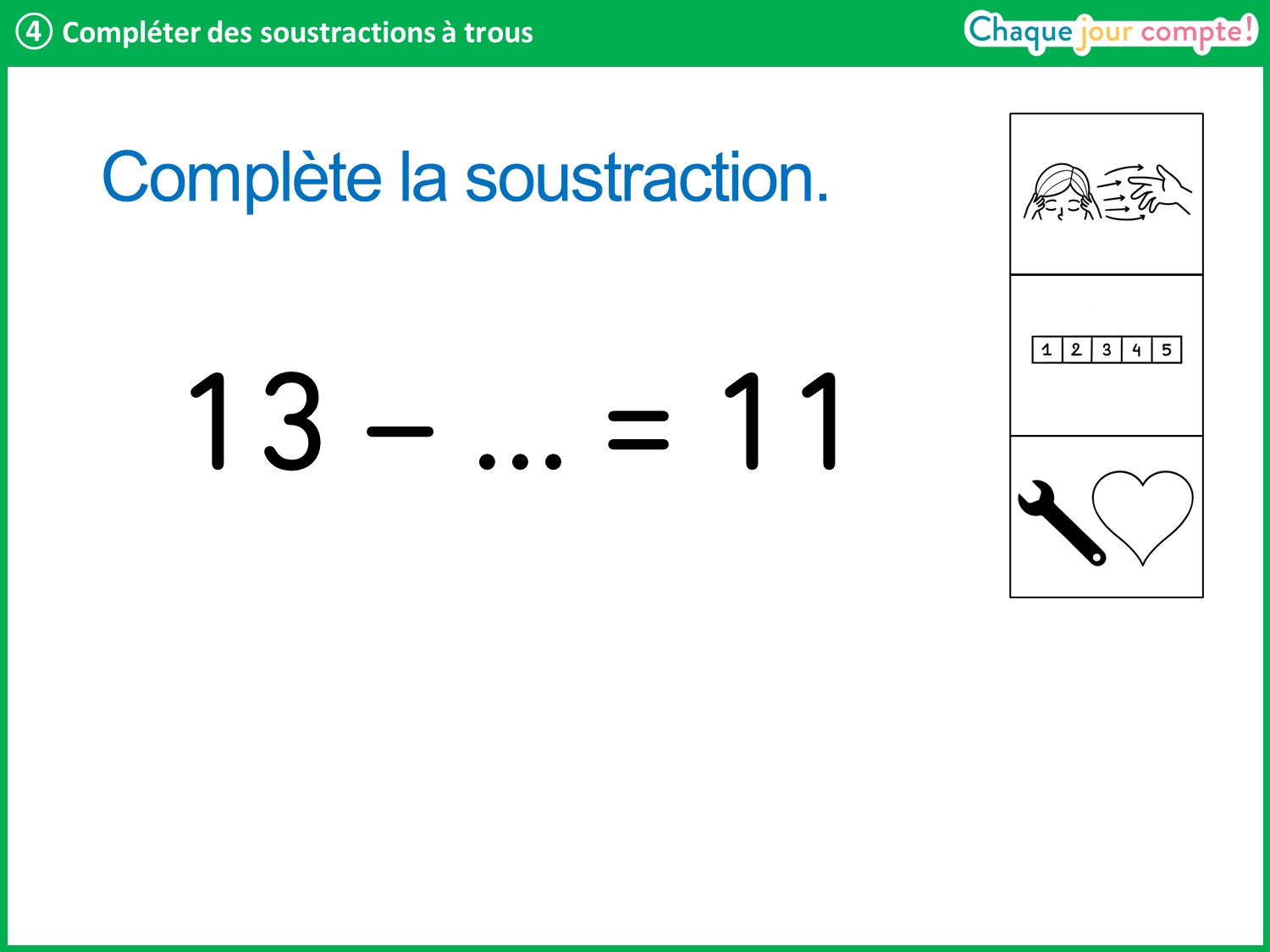 [Speaker Notes: J’ai 13 au départ. Combien dois-je enlever pour avoir 11 ? Écrivez le nombre manquant sur votre ardoise.
Valider discrètement les réponses des élèves au fur et à mesure qu’ils lèvent leur ardoise. 
Laisser 30 secondes, puis corriger en faisant expliciter par les élèves les différents types de procédures.
Pour la stratégie qui utilise les résultats mémorisés : je connais par cœur 3 – 2 = 1 donc 13 – 2 = 11.]
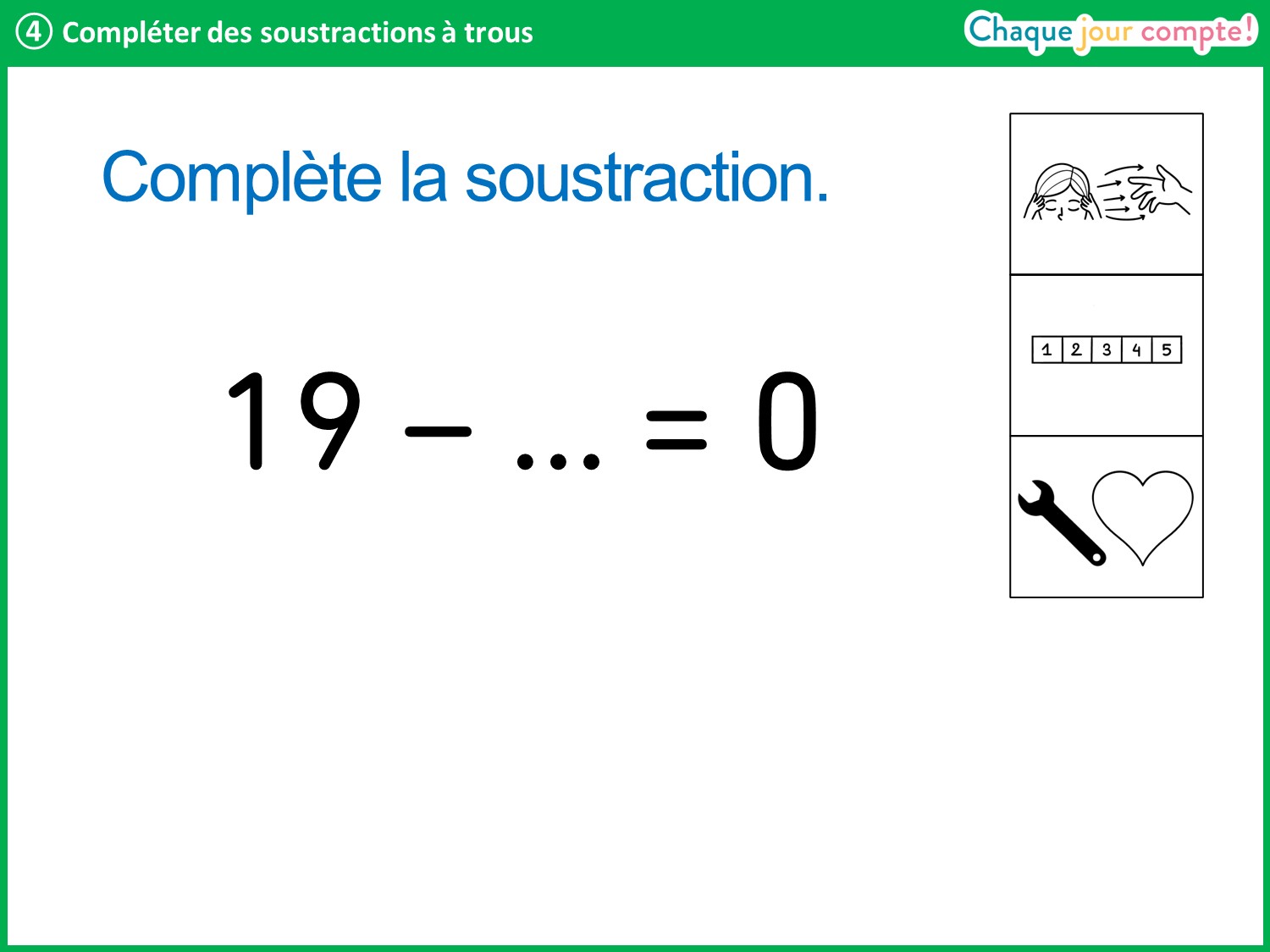 [Speaker Notes: Même démarche.
Faire verbaliser la stratégie de la file numérique par un élève ayant utilisé cette stratégie, qui ici s’avère très longue. 
Puis interroger un élève qui a répondu rapidement : lorsque qu’il reste 0 à la fin, c’est que l’on a enlevé toute la quantité de départ. Il faut donc enlever 19. 
19 – 19 = 0.  
Insister auprès des élèves sur le fait que les 2 stratégies se ne valent pas : quand le résultat d'une soustraction est 0, c'est forcément qu'on a enlevé toute la quantité de départ, on ne doit pas utiliser la file numérique. 
Interroger les élèves à l’oral : 13 moins combien égale 0 ? 35 moins combien égale 0 ? 58 moins combien égale 0 ?]
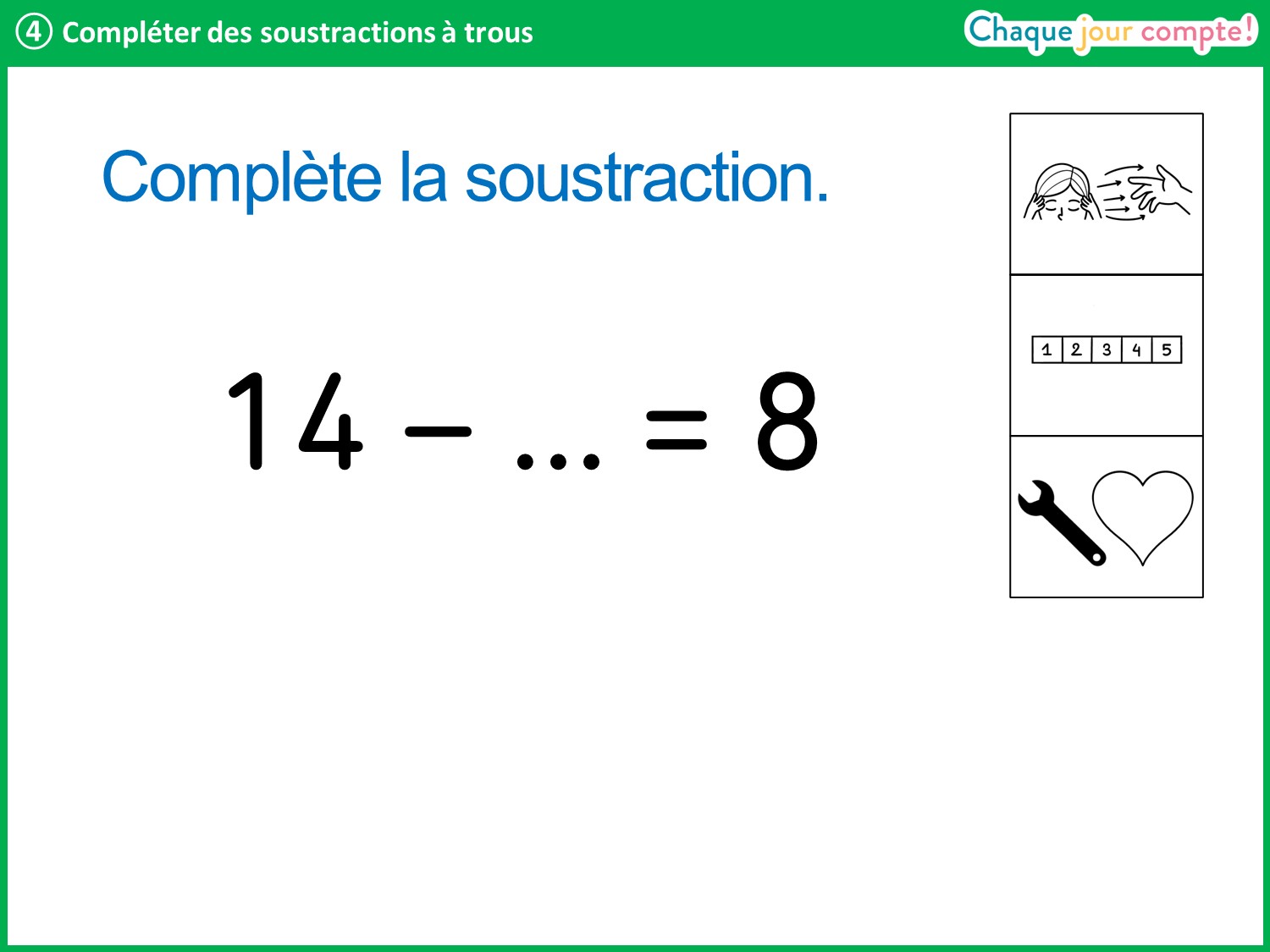 [Speaker Notes: Même démarche.
Le franchissement de la dizaine rend l’utilisation de calculs mémorisés plus difficile. 
Expliquer : on va d’abord faire « moins 4 » pour arriver à 10 et encore « moins 2 » pour arriver à 8 (soit « moins 6 » au total). 
Illustrer cette stratégie avec les réglettes aimantées. On a 14, c’est 10 + 4 : placer la réglette 10 et la réglette 4 côte à côte. 
Combien doit-on enlever pour avoir 8 ? Placer la réglette 8 au-dessus. 
→ On enlève 4 pour arriver à 10 et on enlève encore 2 pour arriver à 8. On a donc enlevé 6 en tout : 14 – 6 = 8.]
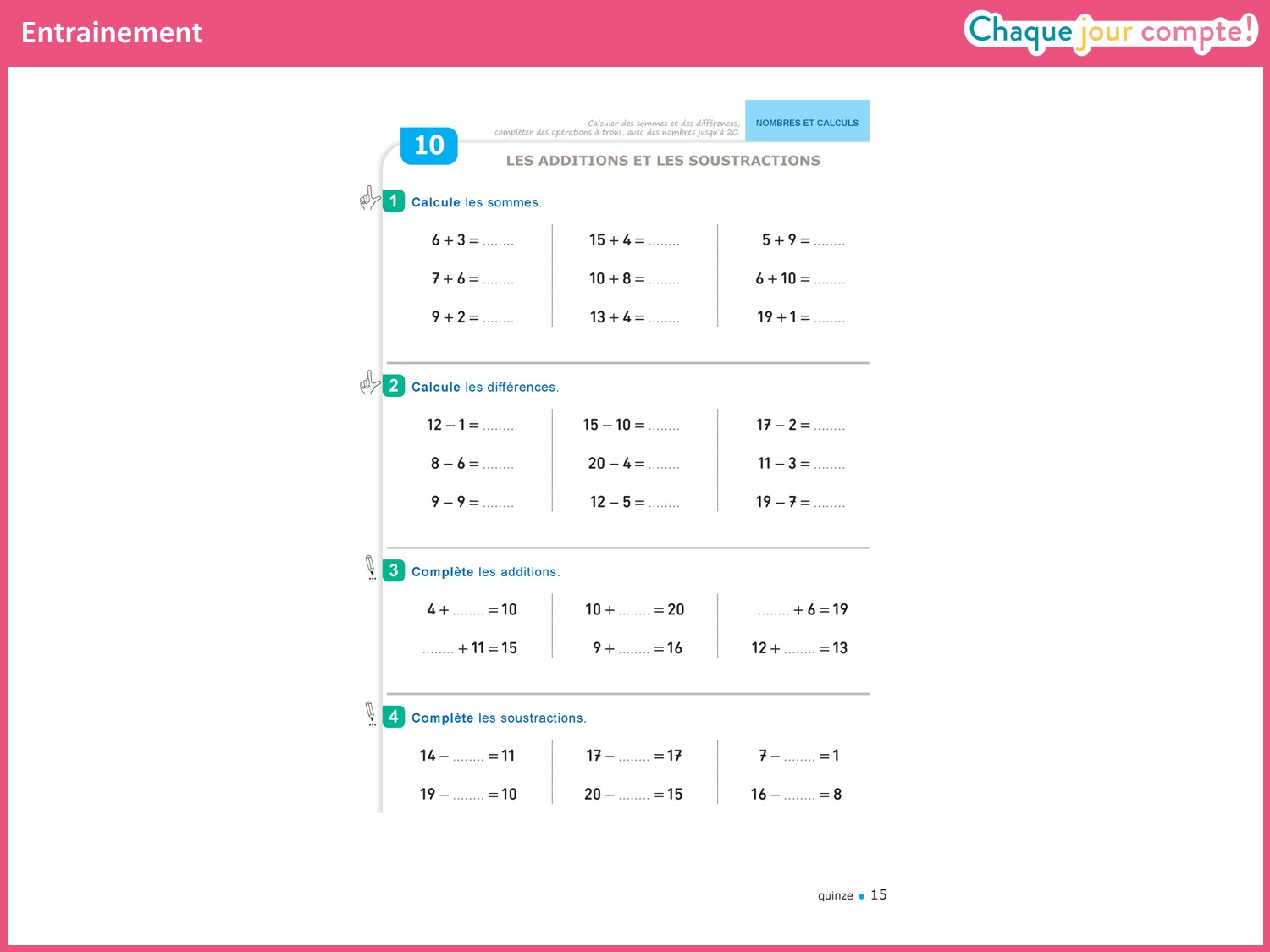 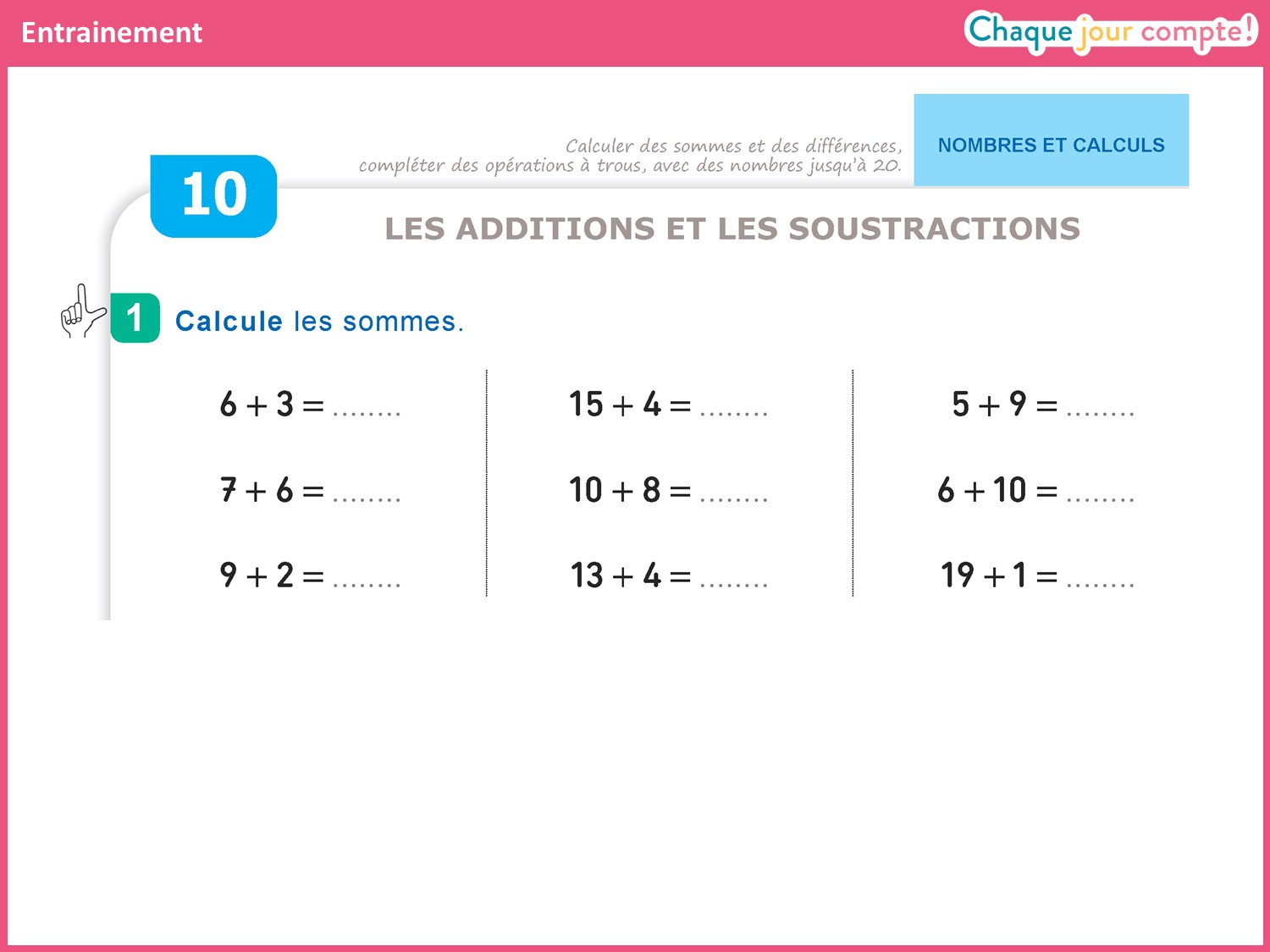 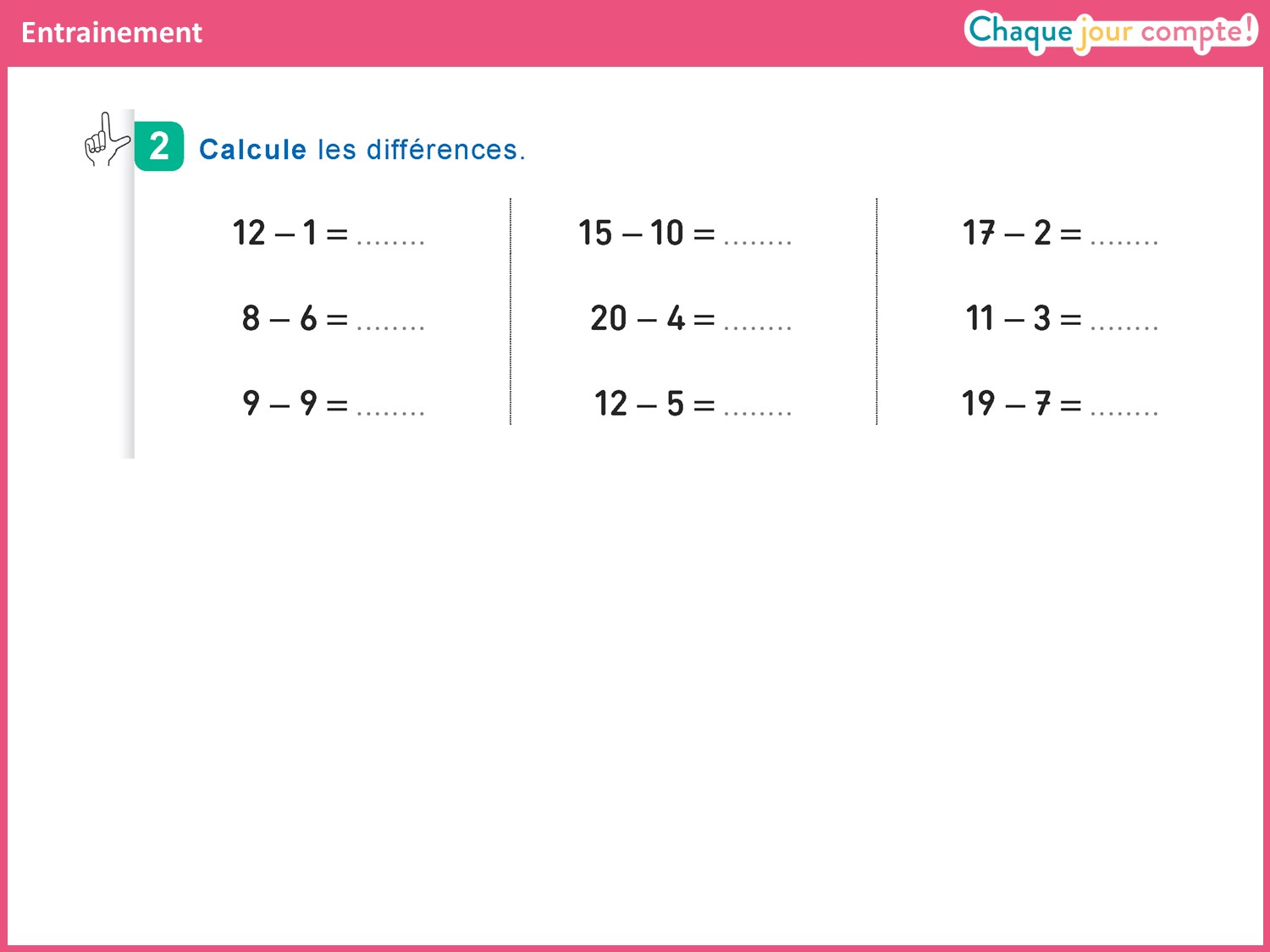 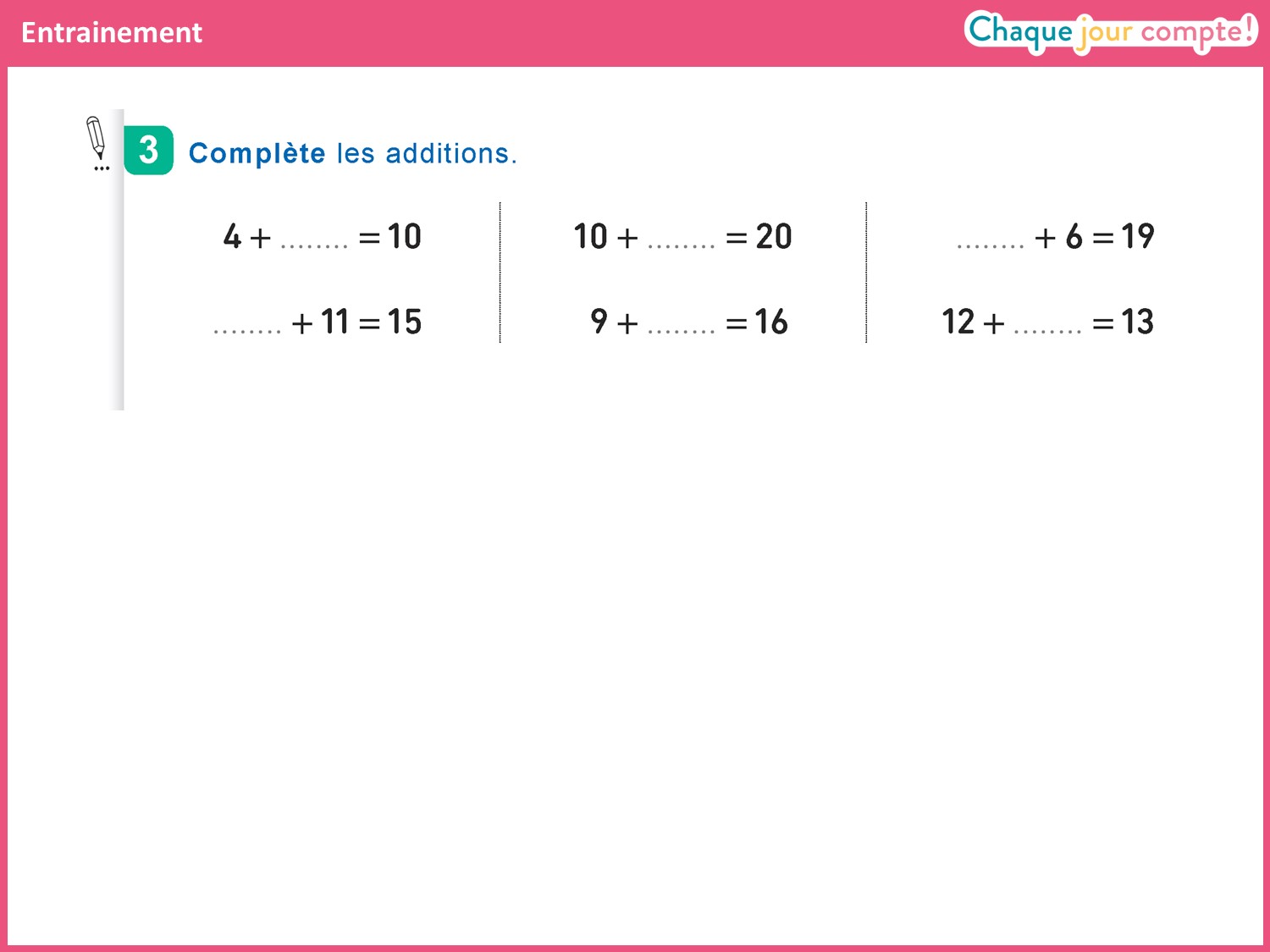 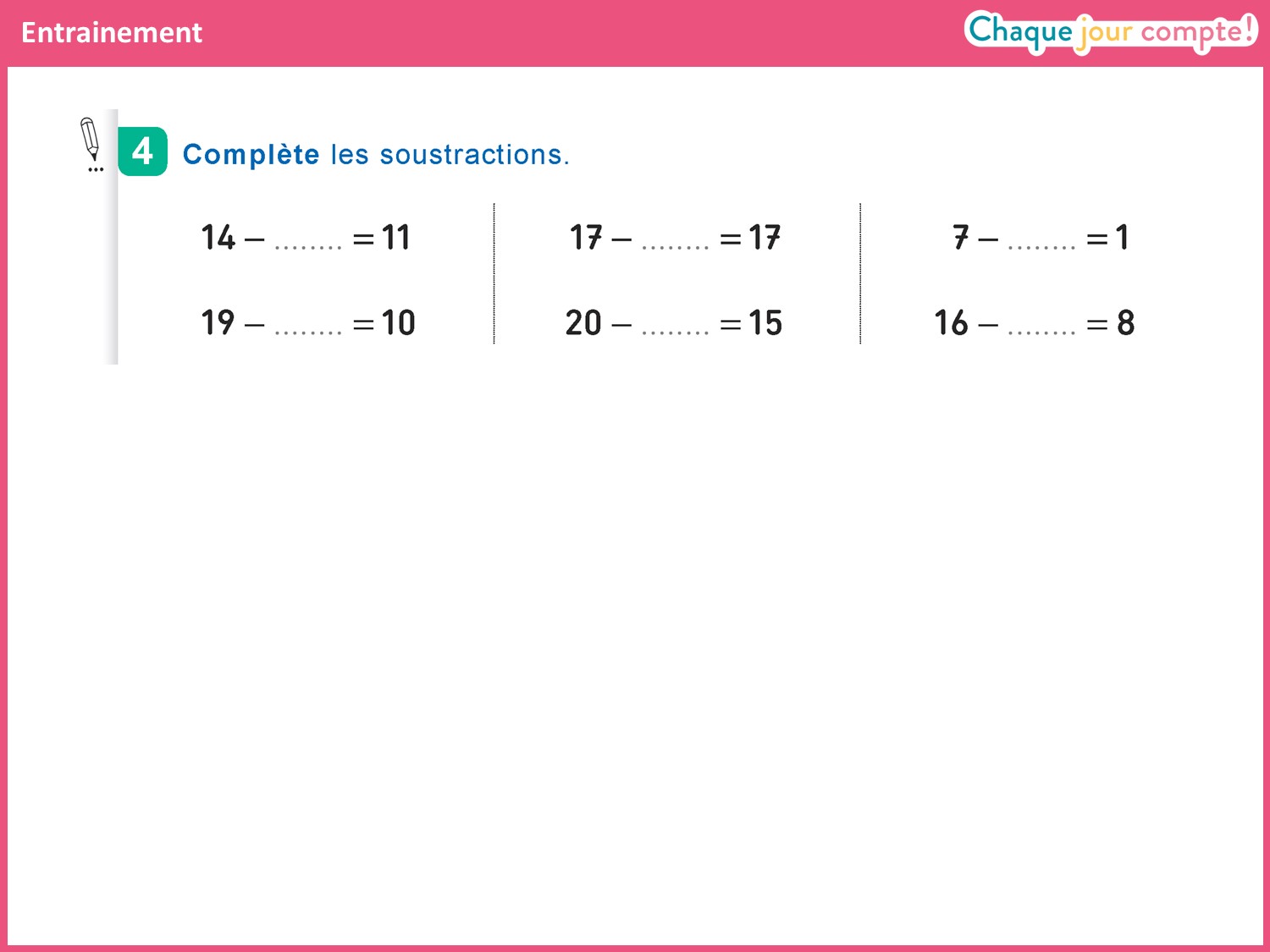 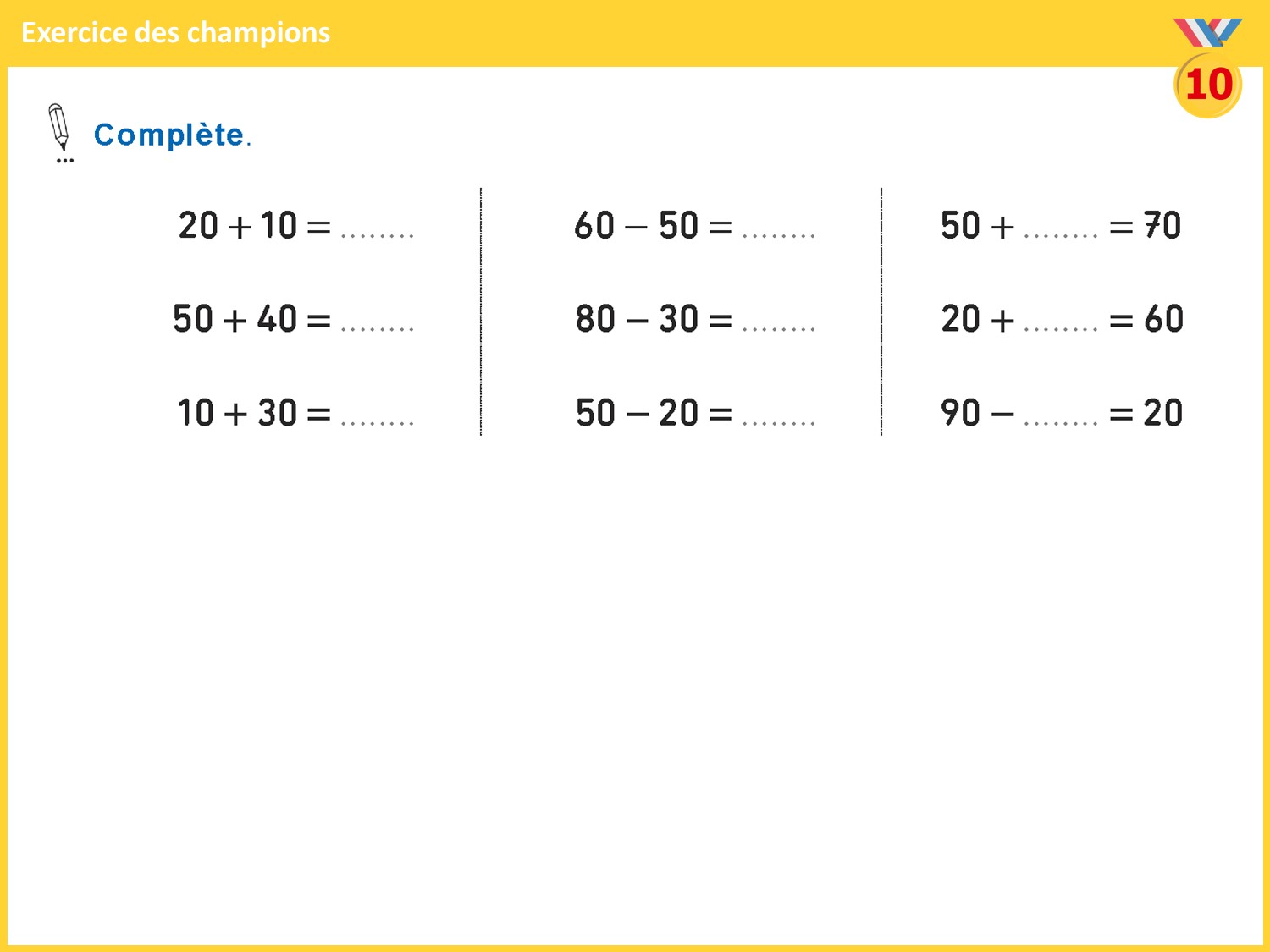 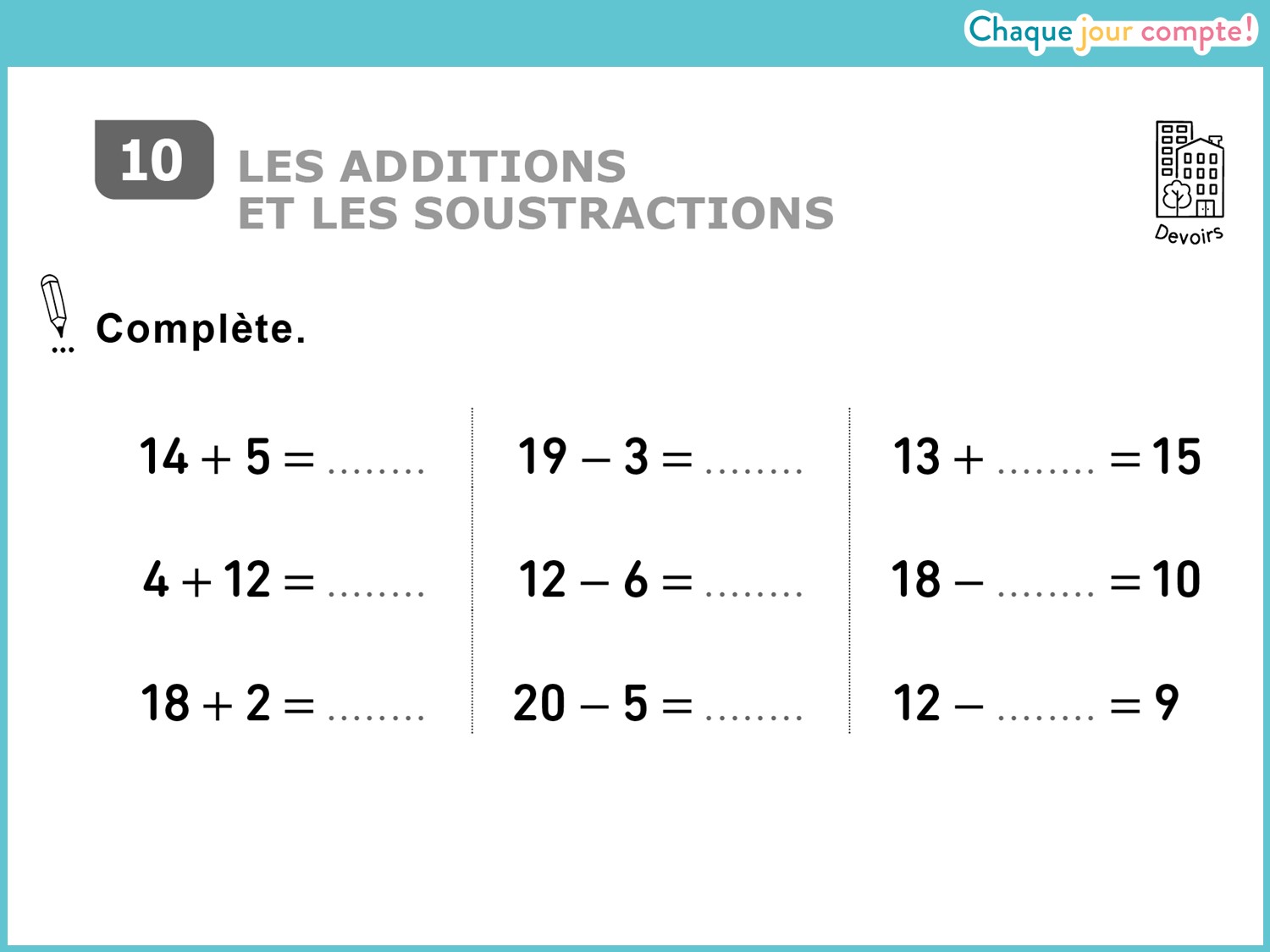